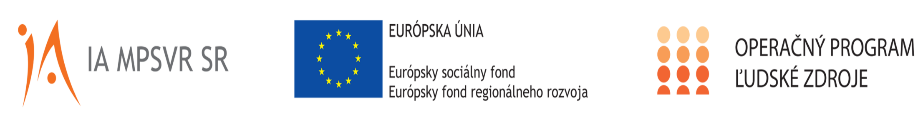 DPH aspekt - RSP
Ing. Zuzana Korytárová, PhD. LL.M.
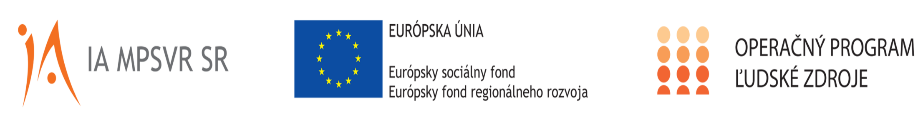 Legislatívne ukotvenie v §27 ods.2 písm. b) ZDPH
Premisy pre uplatnenie zníženej DPH sadzby:
 
a) RSP dodáva tovary a služby v rámci aktivít sociálnej ekonomiky 

b) RSP používa na dosiahnutie svojho hlavného cieľa 100 % svojho zisku po zdanení

c) RSP dodáva oprávnenému zákazníkovi /príjemcovi („OP“), pričom oprávneným zákazníkom je osoba iná ako zdaniteľná osoba:
ak je fyzickou osobou, 
subjektom sociálnej ekonomiky alebo
subjektom verejnej správy

d) ak takýmto plnením nedochádza k narušeniu hospodárskej súťaže nezlučiteľnému s vnútorným trhom
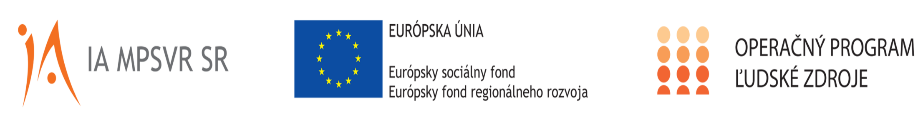 DPH aspekt
Ad a) Čo sa považuje za aktivitu sociálnej ekonomiky?

- Cieľom RSP by malo byť dosahovanie merateľného pozitívneho vplyvu, ktorým je napĺňanie verejného alebo komunitného záujmu. 

- Pod napĺňaním verejného alebo komunitného záujmu sa rozumie poskytovanie spoločensky prospešnej služby, za ktorú možno považovať  niektorú z nasledovných aktivít:
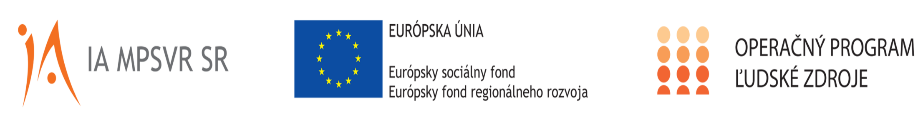 DPH aspekt – aktivity SE
a) poskytovanie zdravotnej starostlivosti,
b) poskytovanie sociálnej pomoci a humanitárna starostlivosť,
c) tvorba, rozvoj, ochrana, obnova a prezentácia duchovných a kultúrnych hodnôt,
d) ochrana ľudských práv a základných slobôd,
e) vzdelávanie, výchova a rozvoj telesnej kultúry,
f) výskum, vývoj, vedecko-technické služby a informačné služby,
g) tvorba a ochrana životného prostredia a ochrana zdravia obyvateľstva,
h) služby na podporu regionálneho rozvoja a zamestnanosti,
i) zabezpečovanie bývania, správy, údržby a obnovy bytového fondu,
j) poskytovanie finančných prostriedkov subjektom sociálnej ekonomiky na vykonávanie spoločensky prospešnej služby podľa písmen a) až i).
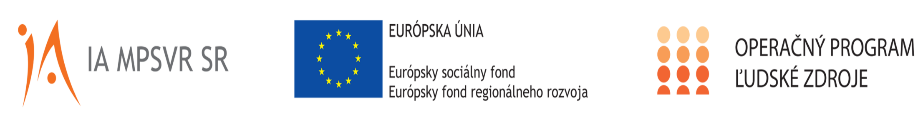 DPH aspekt
Ad b) Striktná výška 100%-ného použitia zisku po zdanení na dosahovanie hlavného cieľa 

- V § 5 ods. 1 písm. d) ZSEaSP je definovaná jedna z podmienok, ktoré musí sociálny podnik spĺňať, t.j. ak sociálny podnik zo svojej činnosti dosiahne zisk, musí použiť viac ako 50 % (nie minimálne 50%) zo zisku po zdanení na dosiahnutie svojho hlavného cieľa, ktorým je dosahovanie merateľného pozitívneho sociálneho vplyvu. 
 
Z pohľadu DPH legislatívy je v § 27 ods. 2 písm. b) ZDPH toto percento zvýšené na 100%, a teda nepripúšťa žiadnu časť  použiť inak ako na hlavný cieľ v podobe dosahovania pozitívneho sociálneho vplyvu.
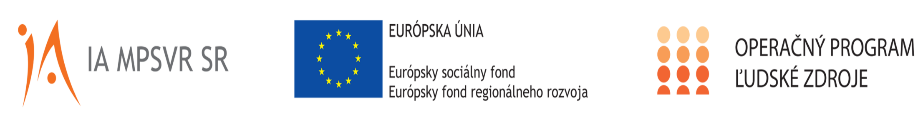 DPH aspekt
Ad c) Kto je oprávneným zákazníkom?

osoba iná ako zdaniteľná osoba, ktorou môže byť:
	1. fyzická osoba, 
	2. subjekt sociálnej ekonomiky
	3. subjekt verejnej správy
 
Uplatnenie zníženej sadzby dane registrovaného sociálneho podniku podľa § 27 ods. 2 písm. b) zákona o DPH je možné len v situácii, ak tovary a služby sú dodávané oprávnenému zákazníkom, ktorým je osoba iná ako zdaniteľná, pričom túto požiadavku postavenia nezdaniteľnej osoby je nutné posudzovať vo vzťahu ku všetkým trom skupinám zákazníkom - fyzickej osobe, subjektu verejnej správy aj subjektu sociálnej ekonomiky.
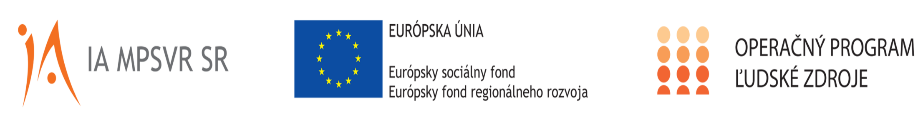 DPH aspekt – FO iná ako zdaniteľná
Kto sa považuje za zdaniteľnú osobu?
- Vychádzajúc z §3 ZDPH sa za zdaniteľnú osobu považuje akákoľvek osoba, ktorá vykonáva nezávislú akúkoľvek ekonomickú činnosť bez ohľadu na účel alebo výsledky tejto činnosti.
 - Pod samotnou ekonomickou činnosťou sa rozumie každá taká činnosť, z ktorej sa dosahuje príjem a ktorá zahŕňa činnosť výrobcov, obchodníkov a dodávateľov služieb vrátane ťažobnej, stavebnej a poľnohospodárskej činnosti, činnosť vykonávanú ako slobodné povolanie podľa osobitných predpisov, duševná tvorivá činnosť a športová činnosť, ako aj využívanie hmotného majetku a nehmotného majetku na účel dosahovania príjmu z tohto majetku.
Hoci neexistuje žiadne legislatívne ustanovenie, ktoré by priamo definovalo, kto je považovaný za osobu inú ako zdaniteľná osoba, jednoduchou dedukciou možno dospieť k záveru, že ide o osobu, ktorá nekoná v postavení zdaniteľnej osoby, t.j. nevykonáva žiadnu nezávislú ekonomickú činnosť bez ohľadu na účel alebo výsledky tejto činnosti.
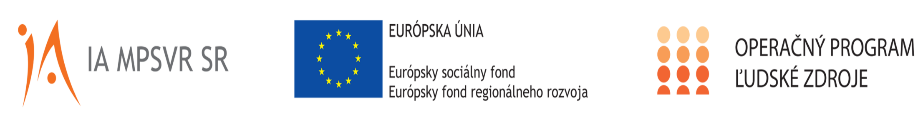 DPH aspekt – FO iná ako zdaniteľná
Použitie gramatického tvaru “dosahuje” znamená, že ide o opakované dosahovanie príjmov z ekonomickej činnosti (na pokračujúcej báze) a nie o dosiahnutie príjmu z jednorazovej aktivity.
 
Pri vymedzení pojmu ekonomickej činnosti sa v ZDPH zaviedla legislatívna skratka “podnikanie”, a preto je potrebné chápať ho v širšom kontexte ako je definované v § 2 Obchodného zákonníka, s tým rozdielom, že na rozdiel od Obchodného zákonníka, výsledkom a cieľom vykonávania ekonomickej činnosti nemusí byť dosahovanie zisku.
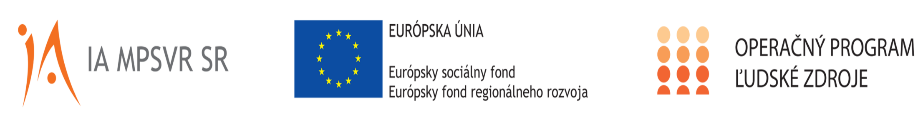 DPH aspekt – FO iná ako zdaniteľná
Hoci zákon taxatívne nevymenuváva zdaniteľné osoby, ale dá sa predpokladať, že znaky zdaniteľnej osoby budú spĺňať predovšetkým tieto fyzické a právnické osoby:
- PO založené podľa slovenského práva alebo práva inej krajiny na účely vykonávania podnikateľskej činnosti
- štátne podniky
- tuzemské a zahraničné FO, ktoré podnikajú na základe živnostenského listu
- samostatne hospodáriaci roľníci
- športovci, ak konajú nezávisle
- umelci, ak konajú nezávisle
- FO/PO iné ako podnikatelia, ktorých činnosť spĺňa pojmové znaky ekonomickej činnosti, t.j. ktoré majú zo svojej činnosti príjmy a činnosť vykonávajú nezávisle na pokračujúcom základe (napr. zdaniteľnou osobou môžu byť aj občianske združenia alebo nezisk. organizácia, ak vykonávajú ekonomickú činnosť, z ktorej dosahujú pravidelný príjem)
- FO/PO, ktoré využívajú svoj hmotný alebo nehmotný majetok na účely dosahovania pravidelného príjmu.

V daňovej rovine sa pri posudzovaní postavenia “zdaniteľnej osoby” analyzuje, či je naplnená samotná podstata ekonomickej činnosti. V tomto smere vyšli aj viaceré judikáty Európskeho súdneho dvora (ECJ).
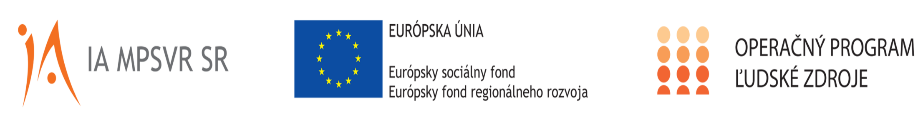 DPH aspekt – FO iná ako zdaniteľná
Hlavným cieľom takejto právnej úpravy je vylúčiť zo sféry DPH orgány verejnej moci v súvislosti s činnosťami resp. plneniami, pri ktorých vystupujú ako verejné orgány, t.j keď vykonávajú také činnosti, ktoré sú zákonom vyhradené, aby ich vykonávali orgány verejnej moci.
 
Inými slovami, subjekty, ktoré nie sú považované za zdaniteľné osoby, ale len v rozsahu činnosti vykonávanej v súvislosti s plnením hlavných úloh, na plnenie ktorých boli zriadené a pri ktorých vystupujú ako orgány verejnej moci sú:
- štátne orgány a štátne fondy
- obce a VÚC
- rozpočtové organizácie štátu a územnej samosprávy
- iné právnické osoby, ktoré sú orgánom verejnej moci
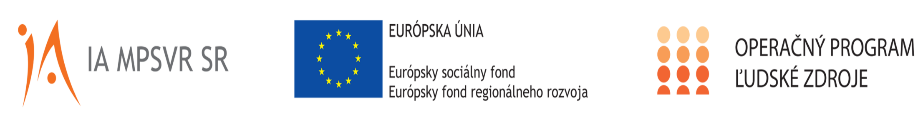 DPH aspekt – FO iná ako zdaniteľná
Ustanovenie §3 /odsek 4 ZDP taxatívne poukazuje na skutočnosť, kedy "štátne orgány a ich rozpočtové organizácie, štátne fondy, orgány územnej samosprávy (t.j. obce, VÚC) a ich rozpočtové organizácie a iné právnické osoby, ktoré sú orgánmi verejnej moci, sa nepovažujú za zdaniteľné osoby, keď konajú v rozsahu svojej hlavnej činnosti, a to ani v prípade, ak prijímajú v súvislosti s touto činnosťou platby, s dvomi výnimkami:
-1)  ak táto činnosť výrazne narušuje alebo môže výrazne narušiť hosp. súťaž, a 
-2) s výnimkou, ak vykonávajú činnosti uvedené v prílohe č. 8 a tieto činnosti nevykonávajú v zanedbateľnom rozsahu. 
 
- Správa štátnych hmotných rezerv Slovenskej republiky je zdaniteľnou osobou v rozsahu nákupu a predaja štátnych hmotných rezerv.
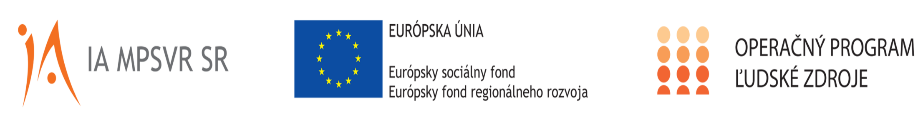 DPH aspekt – FO iná ako zdaniteľná
Kto sa považuje za platiteľa dane (DPH)?
- Postavenie platiteľa DPH vyplýva priamo zo ZDPH, kedy zdaniteľná osoba (daňový subjekt-daňovník) sa stáva platiteľom dane až po prekročení zákonom stanovenej hranice pre povinnú registráciu DPH, t.j. sumy 49 790 Eur.
 - Vychádzajúc z ustanovenia §4 ZDPH „Zdaniteľná osoba, ktorá má sídlo, miesto podnikania alebo prevádzkareň v tuzemsku, a ak nemá takéto miesto, ale má bydlisko v tuzemsku alebo sa v tuzemsku obvykle zdržiava, a ktorá dosiahla za najviac 12 predchádzajúcich po sebe nasledujúcich kalendárnych mesiacov obrat 49 790 eur, je povinná podať daňovému úradu žiadosť o registráciu pre daň“
 - Vo všeobecnosti platí pravidlo, kedy nie je možné zamieňať resp. stotožňovať pojem „zdaniteľná osoba“ s pojmom „platiteľ DPH“, ba čo viac je potrebné ich dôkladné rozlíšenie zo strany RSP práve za účelom správneho uplatnenia DPH režimu pri poskytnutí  svojich zdaniteľných plnení. V praxi to znamená, že napr. obec by môže niektoré svoje plnenia prijímať v postavení zdaniteľnej osoby (pričom nemusí byť vôbec registrovaná za platcu DPH). Je preto dôležité nestotožňovať pojmy zdaniteľnej osoby a platiteľa DPH.
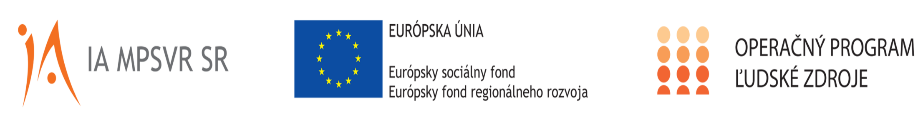 DPH aspekt
Vo všeobecnosti, vo vzťahu ku všetkým 3 typom oprávneného zákazníka („OP“) ako príjemcu zdaniteľného plnenia je nevyhnutné individuálne posúdenie, v akom postavení ho tento OP prijíma:

 Dodanie zdaniteľného plnenia pre kupujúceho, ktorý prijíma predmetné zdaniteľné plnenie v postavení zdaniteľnej osoby, bude podliehať štandardnej DPH sadzbe vo výške 20%.

 Na druhej strane, dodanie zdaniteľného plnenia pre kupujúceho, ktorý ho prijíma v postavení inej ako zdaniteľnej osoby, bude podliehať zníženej DPH sadbze vo výške 10%.
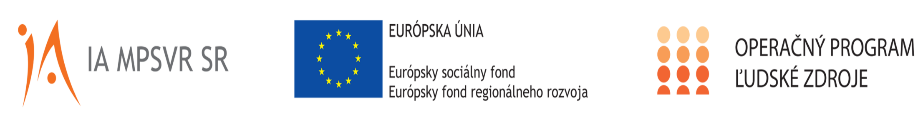 DPH aspekt – FO iná ako zdaniteľná
Príklad: Ak RSP vystavuje faktúru na obec - môže si uplatniť zníženú sadzbu DPH, ak je obec platcom DPH?

Odpoveď: vždy je dôsledné podrobne rozlíšiť postavenie príjemcu tovaru/služby v kontexte definície zdaniteľnej osoby 
Ak obec príjme zdaniteľné plnenie od RSP v rozsahu činnosti vykonávanej v súvislosti s plnením jej hlavných úloh, na plnenie ktorých boli zriadené (výkon samosprávy, a pri ktorých vystupujú ako orgány verejnej moci – (oprávnený príjemca je osoba iná ako zdaniteľná) – možnosť zníženej 10% DPH sadzby
Ak obec príjme zdaniteľné plnenie od RSP v rámci svojej podnikateľskej činnosti (oprávnený príjemca je osoba zdaniteľná ) – základná 20% DPH sadzby
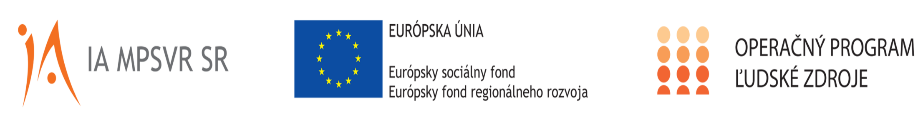 DPH aspekt
Príklad: Zdaniteľné plnenia medzi 2 RSP 

V prípade dodania zdaniteľného plnenia pre iný RSP máme za to, že iný RSP bude prijímať akékoľvek zdaniteľné plnenia výlučne v postavení zdaniteľnej osoby a nie v postavení inej ako zdaniteľnej osoby, čo má za následok, že v takomto prípade neprichádza vôbec do úvahy možnosť uplatnenia zníženej sadzby DPH vo výšky 10%.
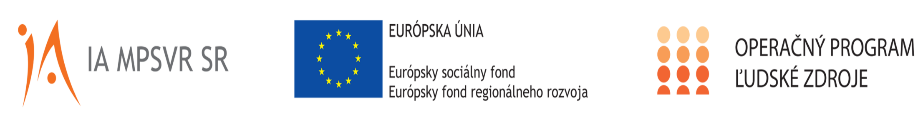 DPH aspekt
Príklad:  Rozlíšenia postavenia oprávneného príjemcu v praxi pre RSP

- Tá istá zdaniteľná osoba môže prijímať zdaniteľné plnenie od RSP raz v postavení zdaniteľnej osoby, iný raz v postavení inej ako zdaniteľnej osoby. 
a) RSP bude poskytovať ubytovacie služby pre FO, ktorá si dá upratať byt, v ktorom býva. V takomto prípade bude FO v postavení oprávneného príjemcu, ktorý prijíma služby pre svoju vlastnú „spotrebu“, vo svoj vlastný prospech, a teda koná v postavení inej ako zdaniteľnej osoby, čo by znamenalo, že RSP môže na upratovacie služby uplatniť zníženú DPH sadzbu vo výške 10%. 
b) Ak by si však tá istá FO objednala od RSP upratovacie služby na upratanie bytu, ktorý FO prenajíma, v takomto prípade ide z jej strany o využívanie nehmotného majetku na účel dosahovania príjmu z tohto majetku, ktoré sa považuje za ekonomickú činnosť, a teda táto FO bude prijímať upratovacie služby v postavení zdaniteľnej osoby, kedy RSP nemôže využiť zníženú 10%-nú DPH sadzbu, ale fakturovať bude zo základnou 20%-nou DPH sadzbou.
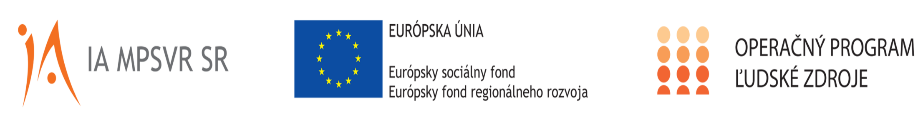 DPH aspekt
Ako má pristupovať k rozlišovaniu oprávneného príjemcu („OP“) RSP? Ako bude vedieť rozlíšiť postavenie svojho odberateľa/oprávneného príjemcu v kontexte postavenia osoby, v ktorom prijíma zdaniteľné plnenie? 

- §69 ods.1 ZDPH - Osobou povinnou platiť daň správcovi dane pri dodaní tovaru alebo služby v tuzemsku je RSP, ktorý odvádza DPH správcovi dane, ale DPH je v podobe daňového bremena znášaná priamo odberateľom, nakoľko navyšuje finálnu cenu zdaniteľného plnenia pre kupujúceho/odberateľa/OP

Ak RSP nebude vedieť jednoznačne preukázať postavenie odberateľa, t.j. nebude vedieť rozlíšit,̌ v akom postavení príjemca prijíma jeho zdaniteľné plnenie, odporúčali by zaťažiť zdaniteľné plnenia s použitým štandardnej základnej 20% DPH sadzby. Je teda v záujme odberateľa, aby ak chce prijímať tovar/službu za nižšiu finálnu cenu pre neho, aby sa preukázal, že daný tovar/služby prijíma v postavení inom ako zdaniteľná osoba.
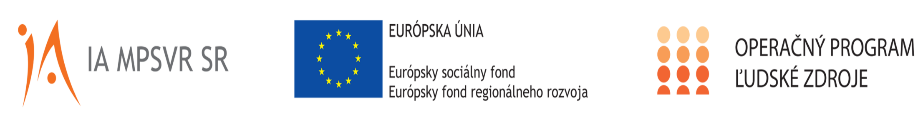 DPH aspekt
Potenciálne spôsoby preukazovania postavenia OP

1. RSP bude mať podpísané čestné prehlásenie od odberateľa, ktorý prijíma jeho zdaniteľné plnenie, v ktorom odberateľ prehlási, že ho prijíma v postavení nezdaniteľnej osoby. Toto je možné v prípadoch, kedy sa vystavuje faktúra (asi menej realizovateľné pri predaji cez elektronickú pokladnicu, t.j. pri vystavovaní ERP bločkov).

2. Uvedenie slovnej informácie na faktúre, že odberateľ nemá nárok na odpočítanie DPH resp. odvolávka na skutočnosť, že daný náklad nie je možné považovať za daňový náklad na strane odberateľa. Takáto odvolávka by nepriamo poukazovala na skutočnosť, že odberateľ prijímal toto plnenie v postavení inej ako zdaniteľnej osoby (t.j. na svoju súkromnú spotrebu), a nie je ho možné z pohľadu dane z príjmov uplatniť do daňových nákladov a tiež v prípade, ak by bol platiteľom DPH, nie je možný nárok na odpočet zaplatenej zníženej DPH sadzby.
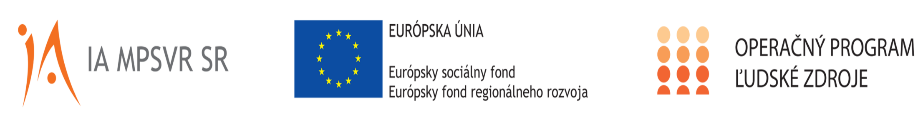 DPH aspekt
Potenciálne spôsoby preukazovania postavenia OP


Záver:
Je na zvážení odberateľa, aby svedomito prehlásil svoje postavenie, v ktorom tovar/službu prijíma, nakoľko výhodnejší DPH režim mu na druhej strane znemožňuje jednak odpočet DPH zaplatenej na vstupe vcene tovaru/služby, ako aj daňovú uznateľnosť vynaloženého nákladu z pohľadu dane z príjmov.
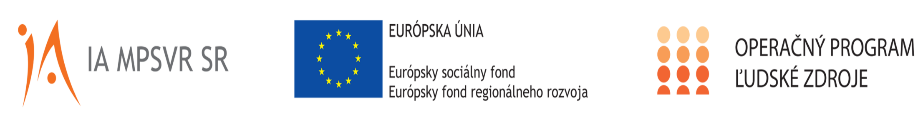 DPH aspekt
Príklad: Aký DPH režim má byť uplatnený v prípade, ak RSP poskytuje služby pre obec, ktorá nie je platcom DPH. Ide o výstavbu nového chodníka spolu so sadovými úpravami. 


Záver: Oprávneným príjemcom je osoba iná ako zdaniteľná (obec), a teda by mohol RSP využiť ustanovenie zníženej DPH sadzby.
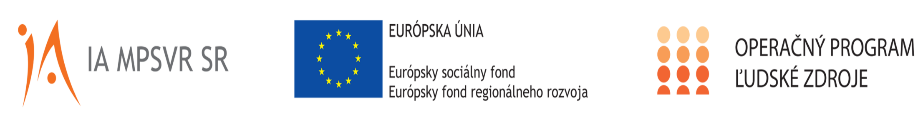 DPH aspekt
RSP a daňová problematika zdaniteľných plnení cez e-shopy
Do 30.6.2021 – zásielkový predaj verzus od 1.7.2021 predaj tovaru na diaľku
Zmena zdanenia tovaru v mieste jeho spotreby
Unifikácia pravidiel pre všetky členské štáty (v SR zmena z 35 TEUR na 10 TEUR)

Ak RSP bude od 1.7.2021 dodávať cez e-shop tovar pre FO (neplatiteľov DPH) do iného členského štátu resp. iných členských štátov, znamenalo by to, že do limitu 10.000 EUR uplatňuje k cene tovaru slovenskú DPH. Táto hranica 10.000 Eur sa sleduje za všetky dodania tovarov do EÚ štátov vrátane dodania digitálnych služieb (čo však nepredpokladáme, že digitálne služby sa budú vo veľkej miere týkať RSP), a limit 10.000 EUR sa nesleduje osobitne za každý jeden štát.
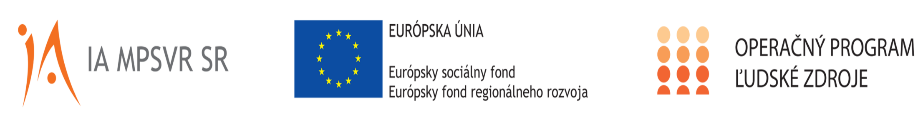 DPH aspekt
RSP a daňová problematika zdaniteľných plnení cez e-shopy

- Po presiahnutí limitu, by sa mal daňovník – RSP zaregistrovať v každom tom členskom štáte, do ktorého dodáva svoje tovary a k cene tovaru pripočítať zahraničnú DPH, a tiež si plniť svoje administratívne DPH povinnosti v každom jednom členskom štáte 
- Možnosť využitia zjednodušujúcej úpravu v podobe registrácie pre využitie jednotného kontaktného miesta, tzv. OSS schéma (One stop shop) 
- V praxi to znamená, že RSP ako dodávateľ bude môcť v takomto prípade podávať za všetky svoje dodania tovarov pre nezdaniteľné FO do iných členských štátov iba jedno DPH priznanie (zväčša v krajine identifikácie, t.j. v krajine, kde má RSP sídlo). Následne tento daňový úrad posunie príslušnú sumu DPH jednotlivým daňovým správam EÚ na základe údajov uvedených v DPH priznaní.
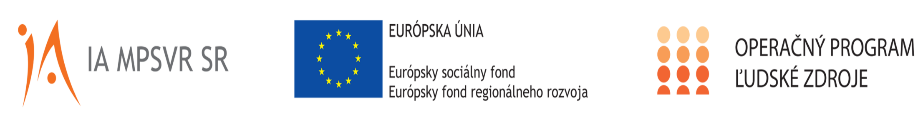 DPH aspekt
RSP a daňová problematika zdaniteľných plnení cez e-shopy

- Režim OSS je transpozícia európskej smernice do vnútroštátnych legislatív členských štátov s cieľom zjednotenia postupu a posudzovania obchodov v každom čl. štáte EÚ. Využitie tejto schémy je pre daňovníkov- RSP dobrovoľné (nie zákonom nariadené). Jej využitím v praxi predíde RSP viacnásobnej DPH registrácie v každom jednom členskom štáte do ktorého dodáva tovary, ďalej bude administratívne odbremenený práve pre možnosť podania jedného DPH priznania vo svojej krajine. 
Príklad: Ak bude RSP využívať zjednodušenú schému OSS, v prípade dodania tovarov pre nezdaniteľné osoby v ČR, PL, HU, SK,.. bude miestom dodania týchto tovarov v tom-ktorom štáte spotreby, t.j. dodanie tovaru pôjde vždy s DPH sadzbou tej krajiny, do ktorej sa tovar dodáva. Následne RSP podá jedno DPH priznanie v SR, z ktorého bude zrejmé, aká časť DPH sa týka každej krajiny. Ostatné zostáva v kompetencii správcu dane, ktorý je povinný následne distribuovať sumy zahraničnej DPH do jednotlivých krajín.
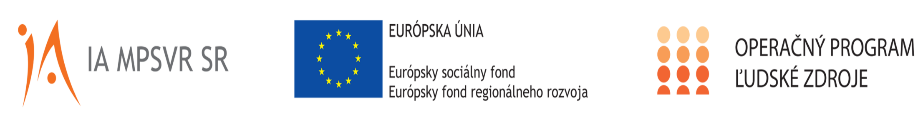 DPH aspekt
RSP a daňová problematika v kontexte zložených plnení súvisiacich so subdodávateľskými dodávkami pre RSP

Keď sa určitá činnosť skladá z viacerých plnení, vzniká otázka, či sa má táto činnosť považovať za jedno plnenie s jedným základom dane alebo za viaceré odlišné a nezávislé plnenia, ktoré sa posudzujú samostatne. V závislosti od tejto skutočnosti je potom rozhodujúce správne uplatnenie DPH režimu, či už v prípade správneho určenia miesta dodania,  uplatnenia správnej sadzby dane alebo oslobodenia od dane. Ak by sa plnenie posudzovalo ako zložené dodanie, a teda ako celok, je potom otázne, ktoré plnenie je hlavné a ktoré vedľajšie.
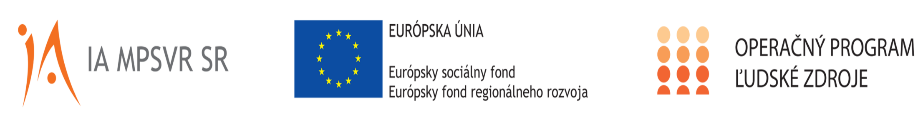 DPH aspekt
RSP a daňová problematika v kontexte zložených plnení súvisiacich so subdodávateľskými dodávkami pre RSP

Problematika zložených plnení absentuje v domácej daňovej legislatíve ako aj v samotnej  smernice Rady 2006/112/ES o spoločnom systéme DPH. Na druhej strane v ustanoveniach ZDPH je definovaný pojem “tovary alebo služby priamo alebo úzko súvisiace”, ktoré nepriamo naznačujú rozlíšenie na hlavné a vedľajšie plnenie. 

Koncept zložených plnení predstavil Súdny dvor ES vo viacerých svojich rozhodnutiach, v ktorých definoval určité kritériá, ktoré by sa mali brať do úvahy, aby sa z hľadiska DPH určilo, či jedno plnenie, ktoré sa skladá z viacerých prvkov, sa má považovať za jeden zdaniteľný obchod alebo za viac odlišných a samostatne posudzovaných zdaniteľných obchodov.
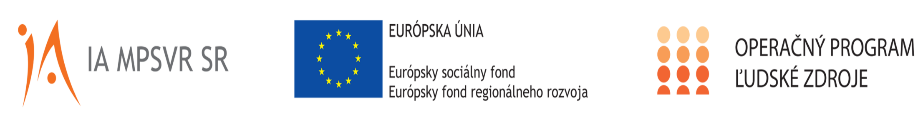 DPH aspekt
RSP a daňová problematika v kontexte zložených plnení súvisiacich so subdodávateľskými dodávkami pre RSP

Súdny dvor ES ďalej uviedol, že vzhľadom na rozmanitosť obchodných operácií nie je možné dať úplný návod, ako pristupovať k problému správne vo všetkých prípadoch, a preto každý konkrétny prípad je potrebné posudzovať samostatne. 
Pre správne uplatnenie dane z pridanej hodnoty je v jednotlivých prípadoch vhodné najprv vykonať analýzu zdaniteľného obchodu a pozrieť sa, aký cieľ majú jednotlivé prvky plnenia pre zákazníka. Na základe tejto analýzy bude možné určiť, či ide o jedno zložené plnenie s jedným základom dane alebo o viaceré odlišné plnenia.
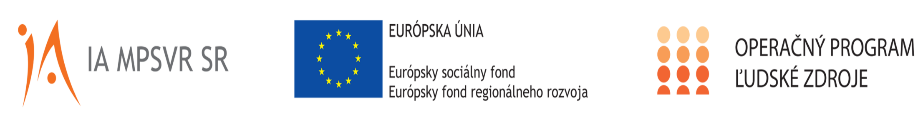 DPH aspekt
RSP a daňová problematika v kontexte zložených plnení súvisiacich so subdodávateľskými dodávkami pre RSP

Z judikatúry Súdneho dvora ES vyplýva, že každé plnenie má byť zvyčajne považované za odlišné a nezávislé. 
- Za určitých okolností však viaceré formálne odlišné plnenia, ktoré môžu byť poskytnuté oddelene, sa musia, ak nie sú nezávislé, považovať za jedno plnenie.
- Plnenie musí byť považované za vedľajšie k hlavnému plneniu najmä vtedy, ak pre zákazníka nepredstavuje cieľ, ale je prostriedkom lepšieho využitia hlavného plnenia.
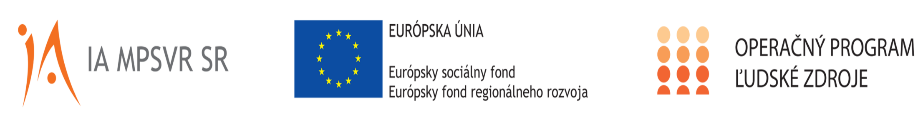 DPH aspekt
Základné atribúty pri rozhodovaní v prípade jedného zloženého plnenia:
každé dodanie služby musí byť samostatne posúdené ako jednoznančné a nezávislé,
plnenie, ktoré zahŕňa z ekonomického hľadiska jednu službu, by nemalo byť umelo rozdelené, aby nedochádzalo k skresleniu fungovania systému DPH,
je potrebné zistiť zásadné charakteristické znaky operácií, aby sa dalo určiť, či zdaniteľná osoba dodáva zákazníkom niekoľko odlišných hlavných služieb alebo jednu službu,
služba musí byť zohľadňovaná ako vedľajšia služba k hlavnej službe, ak pre zákazníkov neposkytuje cieľ sám o sebe, ale poskytuje možnosť lepšieho využitia hlavnej služby,
skutočnosť, že je platená jedna cena, nie je rozhodujúca, i keď jedna cena môže navodiť, že ide o jednu službu, fakturácia celkovej sumy môže byť len indíciou. Vyhotovenie jednej faktúry v prípade poskytnutia viacerých transakcií neznamená, že ide o jedno plnenie. Na druhej strane skutočnosť, keby sú viaceré transakcie fakturované zvlášť, nemá vplyv na záver, že ide o jedno zložené plnenie.
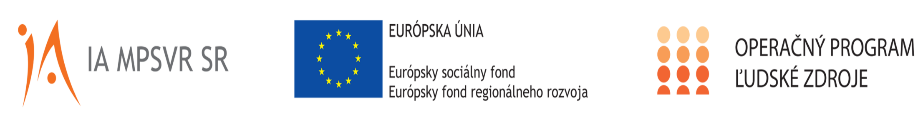 DPH aspekt
Záver: 
Vzhľadom na odlišnosti obchodných transakcií nie je možné dať vyčerpávajúcu odpoveď a jednoznačný postup/návod na rozlíšenie medzi pojmami „jedno zložené plnenie“ a „samostatné plnenie“. 

Vo všeobecnosti je však možné konštatovať, že ak platiteľ dane poskytuje svojmu zákazníkovi plnenie pozostávajúce z viacerých prvkov, je potrebné vykonať analýzu týchto plnení, pozrieť sa na cieľ, ktorý predstavujú jeho jednotlivé prvky pre zákazníka a na základe toho vie stanoviť, či ide o jedno plnenie, na ktoré sa vzťahuje daňový režim hlavného plnenia, alebo či ide o samostatné plnenia.
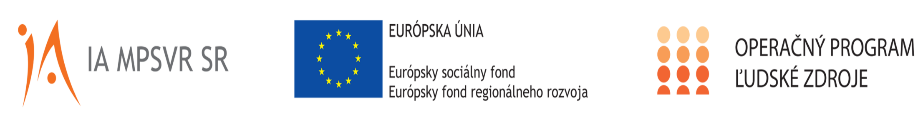 DPH aspekt
Príklad: RSP poskytuje upratovacie služby pre OP, kedy časť týchlo služieb si subdodávateľsky zaobstaráva od tretej strany. Je možné pre RSP uplatniť zníženú DPH sadzbu?

V prvom rade za účelom zodpovedania otázky je podstatné určiť, o aký typ plnenia ide, t.j. či ide o 2 samostatné dodania pre OP alebo môže ísť o jedno zložené plnenie, ktoré by sa mohlo fakturovať vo vzťahu RSP - OP v režime zníženej DPH sadzby.
Ak by subdodávateľská časť plnenia nepredstavovala hlavný cieľ pre OP, je potrebné ju fakturovať osobitne vo vzťahu k RSP, kedy následne pri refakturácii týchto subdodávateľských služieb je s veľkou pravdepodobnosťou narušená daňová neutralita súvisiaca s problematikou narúšania hospodárskej súťaže.
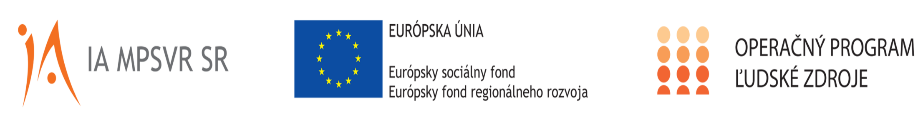 DPH aspekt
V danom prípade by odporúčanie pre RSP bolo také, aby pri fakturácii vo vzťahi k OP uplatňovali základnú 20% DPH sadzbu, nakoľko ak by uplatnilo RSP iný režim (zníženú 10%-tnú DPH sadzbu), len ťažko by argumentačne ustál a vyvrátil domnienku o narúšaní hospodárskej súťaže. Časť „typovo rovnakých“ služieb obstaráva totiž RSP od tretích strán v režime základnej DPH sadzby, čím by preukazateľne dochádzalo k narúšaniu zásady daňovej neutrality ako jednej zo základných zásad optimálneho daňového systému.
V neposlednom rade z prijatých služieb si RSP odpočítava vstupnú DPH sadzbu vo výške 20%, kedy v podstate „to isté“ plnenie poskytované na výstupe by nemal fakturoval so zníženou DPH sadzbu, nakoľko by týmto spôsobom preukázateľne dochádzalo ku kráteniu DPH na výstupe.
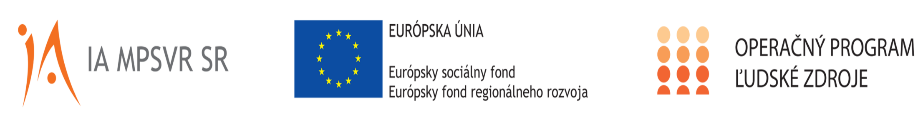 DPH aspekt – subjekt SE
- Subjektom sociálnej ekonomiky je občianske združenie, nadácia, neinvestičný fond, nezisková organizácia, účelové zariadenie cirkvi, obchodná spoločnosť, družstvo alebo fyzická osoba (podnikateľ- zamestnávateľ, ktorí:
- nie sú väčšinovo riadení štátnym orgánom, štátny orgán ich z väčšej miery nefinancuje, nevymenuváva ani nevolí štatutárny orgán ani viac ako polovicu jeho členov a nevymenuváva a ani nevolí viac ako polovicu členov riadiaceho alebo dozorného orgánu
- vykonávajú hospodársku alebo nehospodársku činnosť v rámci aktivít sociálnej ekonomiky, a ak podnikajú alebo vykonávajú inú zárobkovú činnosť, nevykonávajú ju výhradne na účely dosiahnutia zisku alebo zisk z nej používajú spôsobom podľa zákona č.112/2018 Z.z. o sociálnej ekonomike a sociálnych podnikoch.
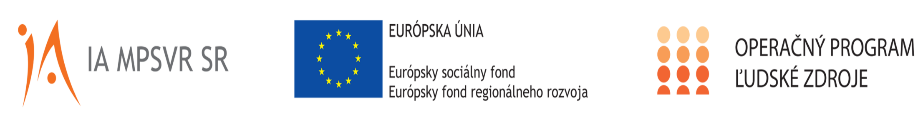 DPH aspekt – subjekt (orgán) verejnej správy
Vychádzajúc z §3 zákona č. 523/2004 zákona o rozpočtových pravidlách verejnej správy Z.z. („Zákon o RPVS“), sa za subjekty verejnej správy sa považujú také právnické osoby zapísané v registri organizácií vedenom Štatistickým úradom Slovenskej republiky, ktoré sú zaradené vo verejnej správe v súlade s jednotnou metodikou platnou pre Európsku úniu, a to:

- v ústrednej správe, 
- v územnej samospráve
- vo fondoch sociálneho poistenia a fondoch zdravotného poistenia
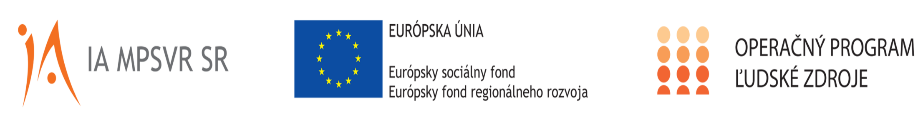 DPH aspekt – subjekt (orgán) verejnej správy
Ustanovenie taxatívne nešpecifikuje jednotlivé subjekty verejnej správy, ale vytvára pomyselný okruh týchto subjektov:

ad i) V ústrednej správe sa vykazujú štátne rozpočtové organizácie a štátne príspevkové organizácie, štátne účelové fondy, Slovenský pozemkový fond, verejné vysoké školy a ďalšie subjekty, ktoré sú zapísané a zaradené v registri v ústrednej správe. 

ad ii) V územnej samospráve sa vykazujú obce a vyššie územné celky a nimi zriadené rozpočtové organizácie a príspevkové organizácie, ako aj ďalšie subjekty, ktoré sú zapísané a zaradené v registri v územnej samospráve. 

ad iii) Vo fondoch SP a fondoch ZP sa vykazuje Sociálna poisťovňa a zdravotné poisťovne.
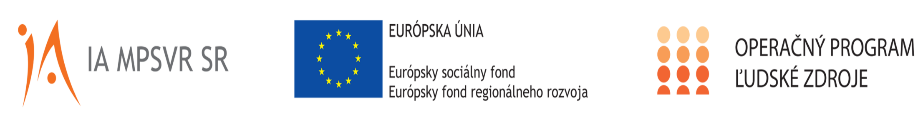 DPH aspekt
Príklad: RSP bude poskytovať služby priania bielizne pre nemocnice. Aký bude DPH režim?
Pri prvotnom úsudku sa javí, že nakoľko je nemocnica považovaná za subjekt verejnej správy, bude môcť prijímať plnenia v postavení inej ako zdaniteľnej osoby. Ak však nemocnica má postavenie zdaniteľnej osoby, vylučuje ju to z podmienky OP, aj napriek tomu, že je evidovaná ako subjekt verejnej správy, zdravotnícke zariadenie v akcionárskej pôsobnosti MZ SR. Svoju činnosť vykonáva ako podnikateľský subjekt – a.s. v zmysle Obchodného zákonníka a príjmy za zdravotnú starostlivosť podliehajú daňovej povinnosti a zostaveniu účtovnej závierky podľa postupov účtovania pre podnikateľov. Takáto nemocnica je ako daňový subjekt registrovaná na daňové účely u správcu dane a má vydané DIČ v súvislosti s výkonom podnikateľskej činnosti, čo jej znemožňuje prijímanie služby od RSP so zvýhodneným DPH režimom. Hlavná úloha, na ktorú  bola nemocnica zriadená nie je vystupovať ako orgán verejnej moci, ale primárne na podnikateľstká činnosť, čo ju vylučuje zo sféry uplatnenia 10% sadzby od RSP.
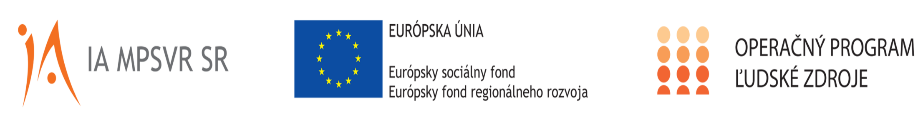 DPH aspekt
Ad d) Čo sa rozumie narúšaním hospodárskej súťaže?
 
Na to, aby mohol RSC uplatniť zníženú sadzbu DPH na tovary a služby pre oprávneného zákazníka, malo by ísť o také zdaniteľné plnenia, ktorá majú svojou povahou sociálny rozmer a neexistuje žiadna skutočná možnosť, aby túto činnosť vykonávali iné subjekty, takže neexistuje ani žiadna možnosť narušenia hospodárskej súťaže.
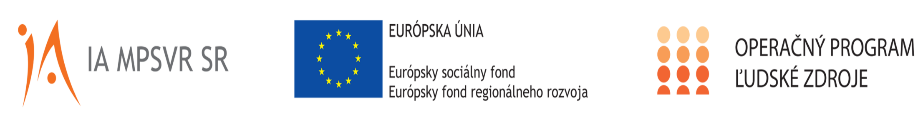 DPH aspekt
Za prejavy obmedzujúce hospodársku súťaž, inými slovami za postupy, ktoré bránia konkurencieschopnosti v podnikaní možno považovať rôzne postupy týkajúce sa dojednania cenotvorby, rozdelenia trhu či zákazníkov za účelom zneužívania dominantného postavenia spoločnosťou, rôzne dohody o dočasnom či trvalom spojení podnikov, ďalej tiež poskytnutie finančnej pomoci zo strany štátu pre určité vybrané súkromné spoločnosti.

Smernica rady 2006/112/ES, ktorá bola prevzatá aj do národnej legislatívy v podobe ZDPH, ako aj samotná daňová legislatíva absentujú od vymedzenia zákonnej definície, čo presne sa rozumie za „narúšanie hospodárskej súťaže nezlučiteľnej s vnútorným trhom.“ Z tohto dôvodu je potrebné posudzovať každý prípad činnosti sociálneho podniku individuálne a nájsť vhodné argumenty vyvracajúc možné pochybnosti, kedy by konanie / činnosť RSP narúšala hospodársku činnosť.
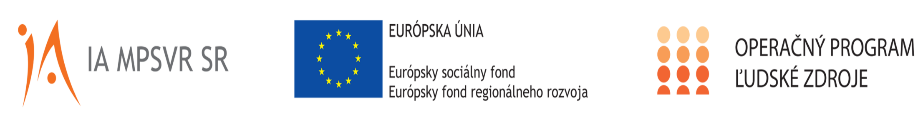 DPH aspekt
Možné argumenty v prospech vyvrátenia tvrdenia „narúšania hospodárskej súťaže“:

Regulácia ceny/finančná úľava verzus možnosť nižšej daňovej sadzby
V prípade RSP ide zo strany štátu o možnosť použitia nižšej daňovej sadzby, a teda nejde o poskytnutie finančnej úľavy/grantu či inej formy úľavy v peňažnej podobe, ktorá by sa mohla javiť ako narúšanie hospodárskej súťaže v podobe poskytnutia štátnej pomoci 

 Ďalším argumentom v prospech vyvrátenia tohto tvrdenia je skutočnosť, že ak by aj išlo o štátnu pomoc, nie je poskytovaná pre súkromný sektor, ale naopak sleduje sa verejný záujem a navyše tento „typ“ štátnej pomoci je poskytovaný za účelom podpory malých podnikov a podpory podnikania ako takej, ktorá je na celoeurópskej platforme povolená a zároveň nenarúša hospodársku súťaž
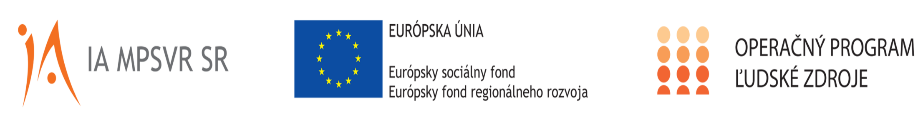 DPH aspekt
Možné argumenty v prospech vyvrátenia tvrdenia „narúšania hospodárskej súťaže“:

Solidarita verzus konkurencieschopnosť
V neposlednom rade, jedným zo základných pilierov sociálnej ekonomiky je solidarita, t.j. spolupatričnosť, vzájomná pomoc za účelom napĺňania predovšetkým sociálnych cieľov a potrieb verejného sektora, ktoré možno dosiahnuť poskytovaním spoločensky prospešných služieb, čo je podľa nášho názoru v rozpore so súťaživosťou (konkurencieschopnosťou), ktorá je naopak prejavom bežnej podnikateľskej činnosti, s čím súvisí aj problematika možného narúšania hospodárskej súťaže. 

S ohľadom na viaceré rozsudky ESD - nepredstavuje selektívnu výhodu, a teda nie je považované za štátnu pomoc, ktorá by narúšala hospodársku súťaž.
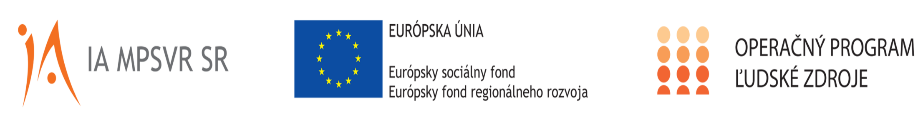 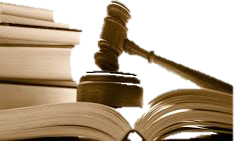 DPH aspekt
Judikát ESD : C‑596/19 P - týkajúci sa Maďarska, ktorý sa zaoberal daňovým systémom (progresívnym systémom zdaňovania) z hľadiska pravidiel štátnej pomoci 

Prejudiciálna otázka: Je možné považovať určité daňové zvýhodnenie, za narúšanie hospodárskej súťaže v dôsledku poskytovania štátnej pomoci pre týchto daňovníkov?

Záver: rozdielne zaobchádzanie s podnikmi (v dôsledku možnosti zohľadnenia daňových strát v prvom roku) nepredstavuje selektívnu výhodu, a teda nie je považované za štátnu pomoc, ktorá by narúšala hospodársku súťaž.
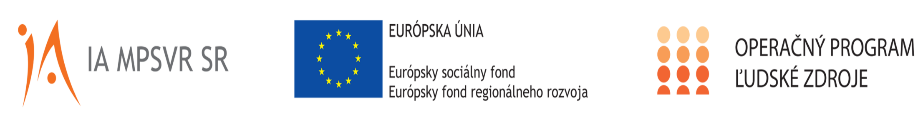 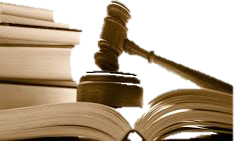 DPH aspekt
Judikát ESD : T-216/15 Dôvera zdravotná poisťovňa 
Poisťovňa Dôvera (súkromná poisťovňa spoločnosti Penta Group) tvrdila, že štát nezákonne pomáha konkurenčným štátnym zdravotným poisťovniam. Aj v tomto prípade išlo o spochybňovanie, kedy Dôvera (neskôr podporená aj poisťovňou Union) tvrdili, že zdravotné poisťovne nepodliehajú na Slovensku pravidlám štátnej pomoci, a teda považovala úkony zo strany štátu v prospech zdravotných poisťovní za narúšanie hospodárskej súťaže. 

Prejudiciálna otázka: Je možné považovať takúto pomoc zo strany štátu za narúšanie hospodárskej súťaže v dôsledku poskytovania štátnej pomoci?

Záver: opatrenia v prospech Spoločnej zdravotnej poisťovni a VŠZP nemožno považovať za nepovolenú štátnou pomoc.
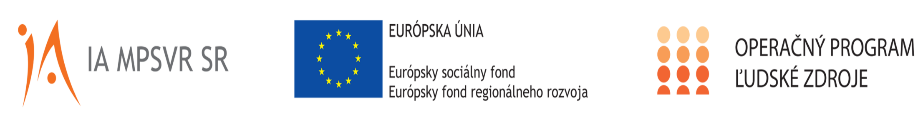 Ďakujem za pozornosť